A New Algorithm for Computing Integer Hulls of 2DPolyhedral Sets
Chirantan Mukherjee
LALO 60: Matrices and Polynomials in Computer Algebra: Algorithms and Software
The University of Western Ontario
London, Canada, July 22-24, 2024
Presenter: Pei-Chian Lee
Date: Oct. 22, 2024
1
Integer Hulls of Polyhedral Sets
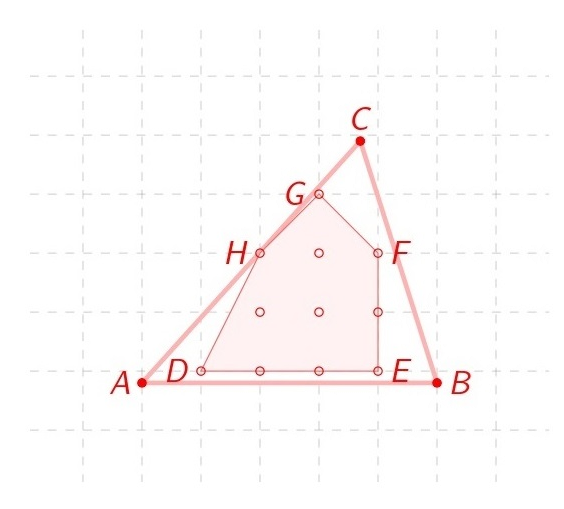 2
[Speaker Notes: 3a]
Exisiting Integer Hull Algorithm
3
[Speaker Notes: 3b]
Exisiting Integer Hull Algorithm
example
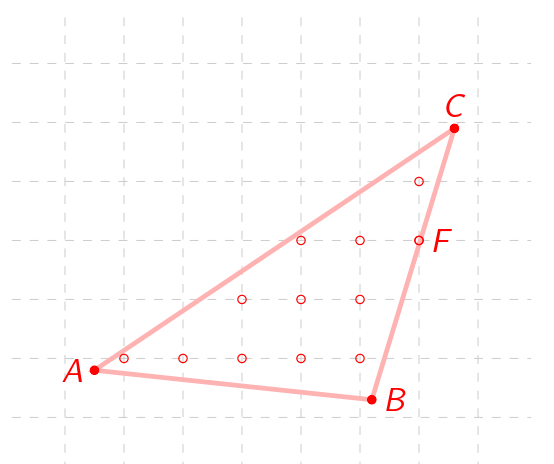 4
[Speaker Notes: 3b]
Exisiting Integer Hull Algorithm
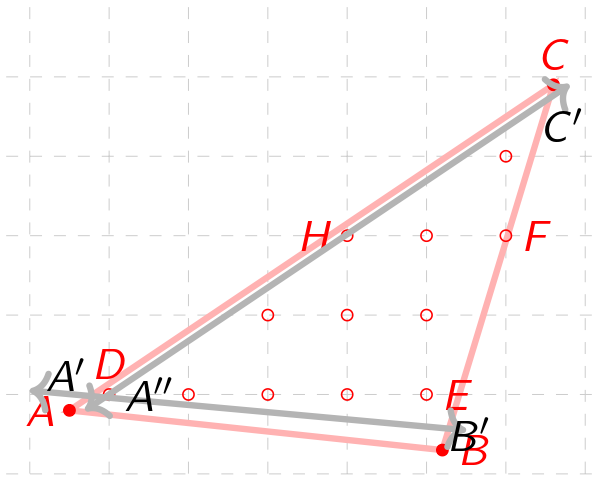 5
Exisiting Integer Hull Algorithm
Step2: Partitioning: Here, integer points within 𝑄 are identified and used to partition 𝑄 into smaller polyhedral sets. Each set’s integer hull can then be computed more straightforwardly.
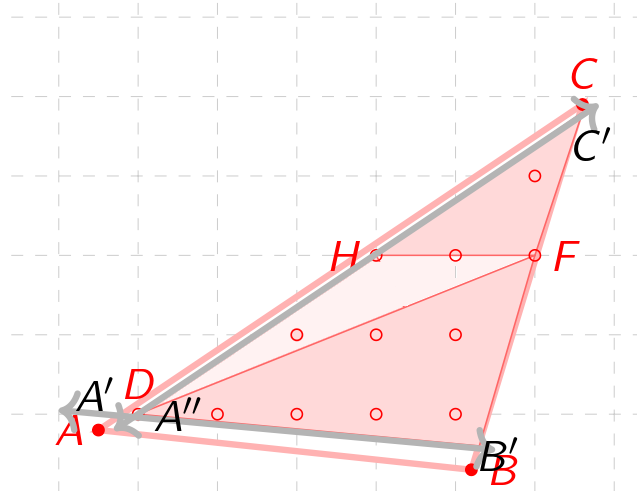 (1) the convex hull R = ∆DHF
(2) ∆𝐴′′𝐵′𝐹, ∆𝐻𝐶′𝐹 -> apply a brute force method to search for integer points
6
Exisiting Integer Hull Algorithm
Step3: Merging: This step involves merging the integer hulls obtained from the partitioning process using a convex hull algorithm.
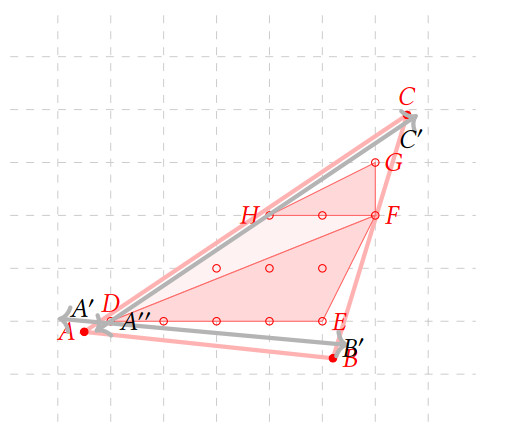 the integer points found in each small triangle
 the vertices of 𝑅:{D,H,F}
 apply a convex hull algorithm to all those points.

Answer : polygon DHGFE
7
New Integer Hull Algorithm
the same example
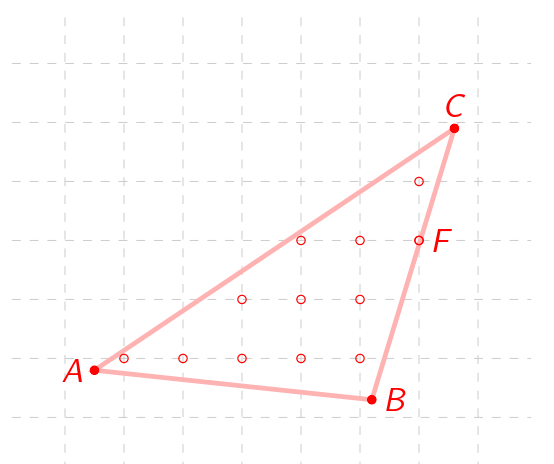 8
New Integer Hull Algorithm
Step1: Normalization: translate the supporting hyperplane of the facet upwards until it intersects at least one integer point
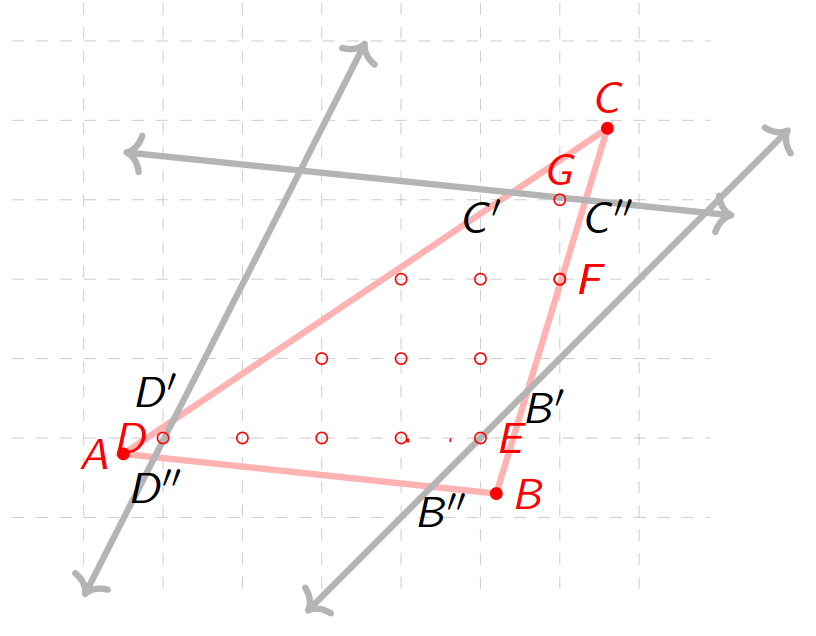 9
New Integer Hull Algorithm
Step2: Partitioning: Here, integer points within 𝑄 are identified and used to partition 𝑄 into smaller polyhedral sets. Each set’s integer hull can then be computed more straightforwardly.
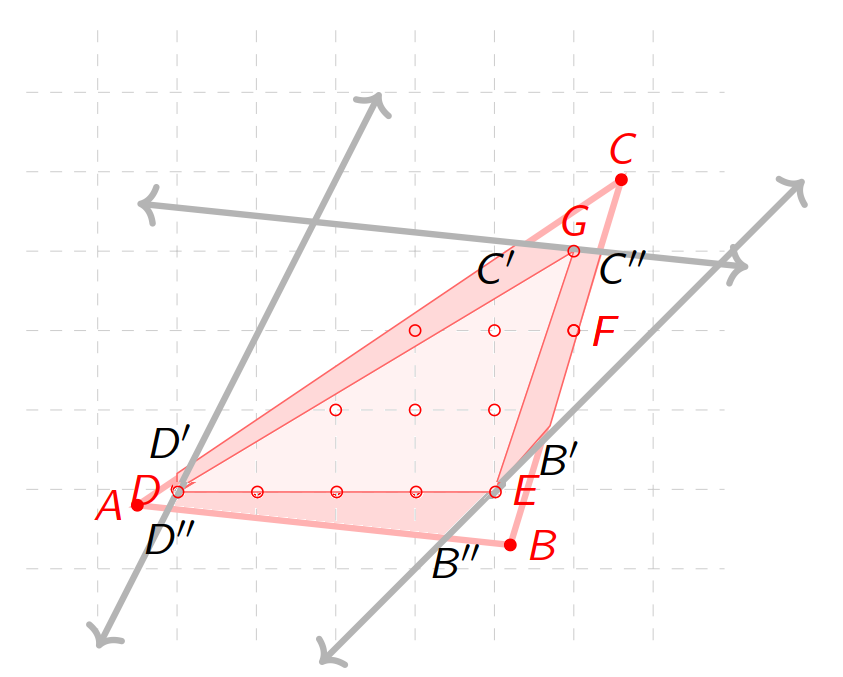 (1) the convex hull R = ∆DEG
(2) three quadrilaterals 𝐷𝐷′′𝐵′′𝐸, 𝐸𝐵′𝐶′′𝐺 and 𝐷′𝐷𝐺𝐶′-> apply a brute force method to search for integer points
10
Exisiting Integer Hull Algorithm
Step3: Merging: This step involves merging the integer hulls obtained from the partitioning process using a convex hull algorithm.
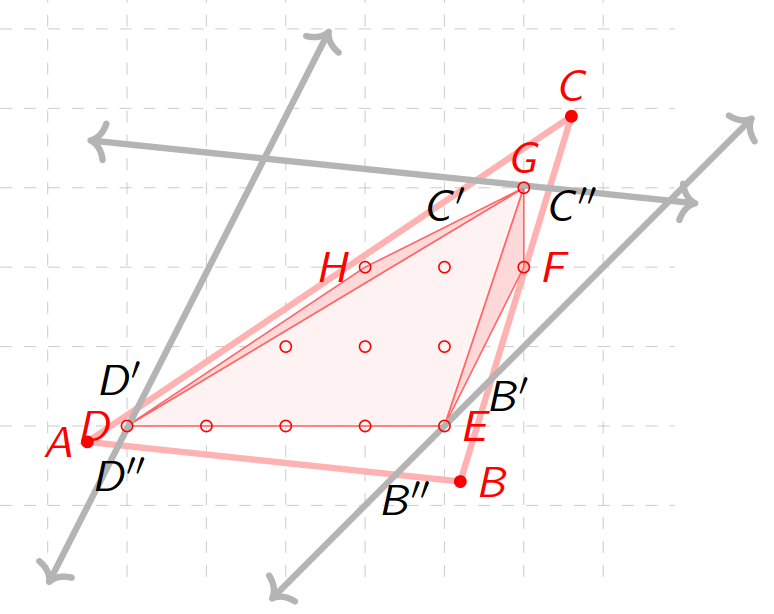 the integer points found in each small quadrilateral
 the vertices of 𝑅:{D,H,F}
 apply a convex hull algorithm to all those points.

Answer : polygon DHGFE
11
Exisiting vs New
The new algorithm can reduce the area on which the brute force method is applied.
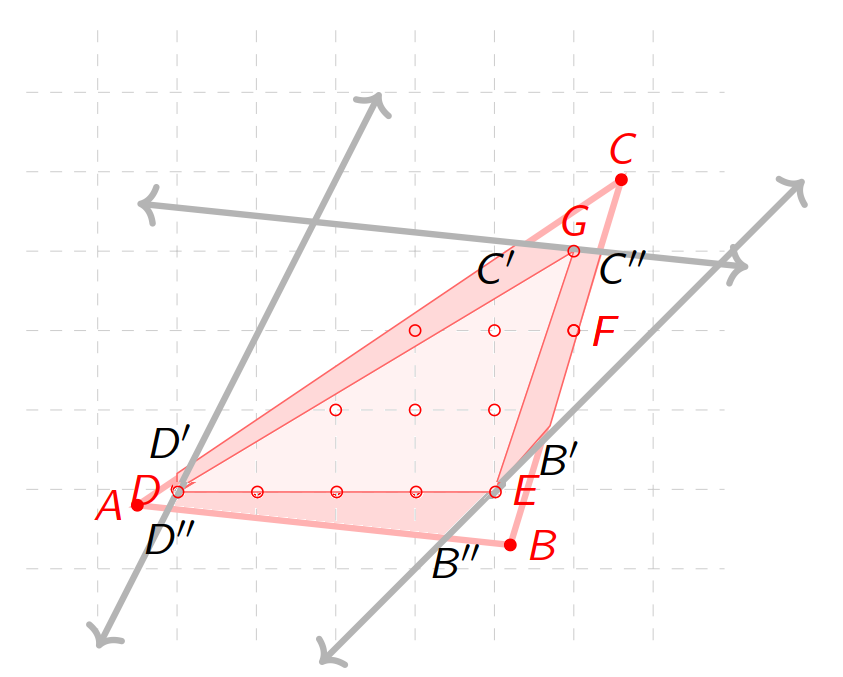 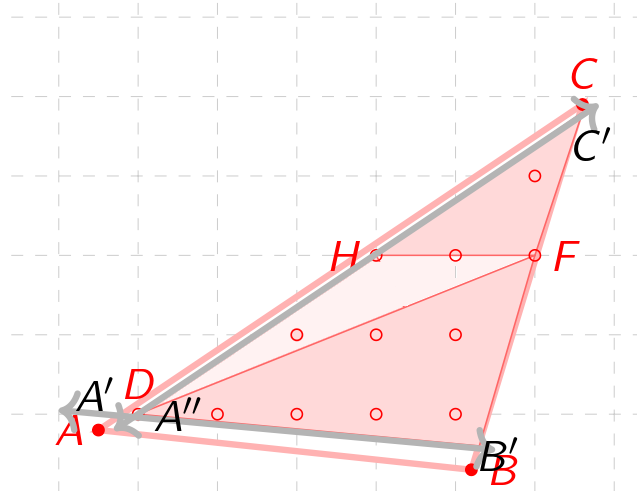 new
old
12
Experimentation Result
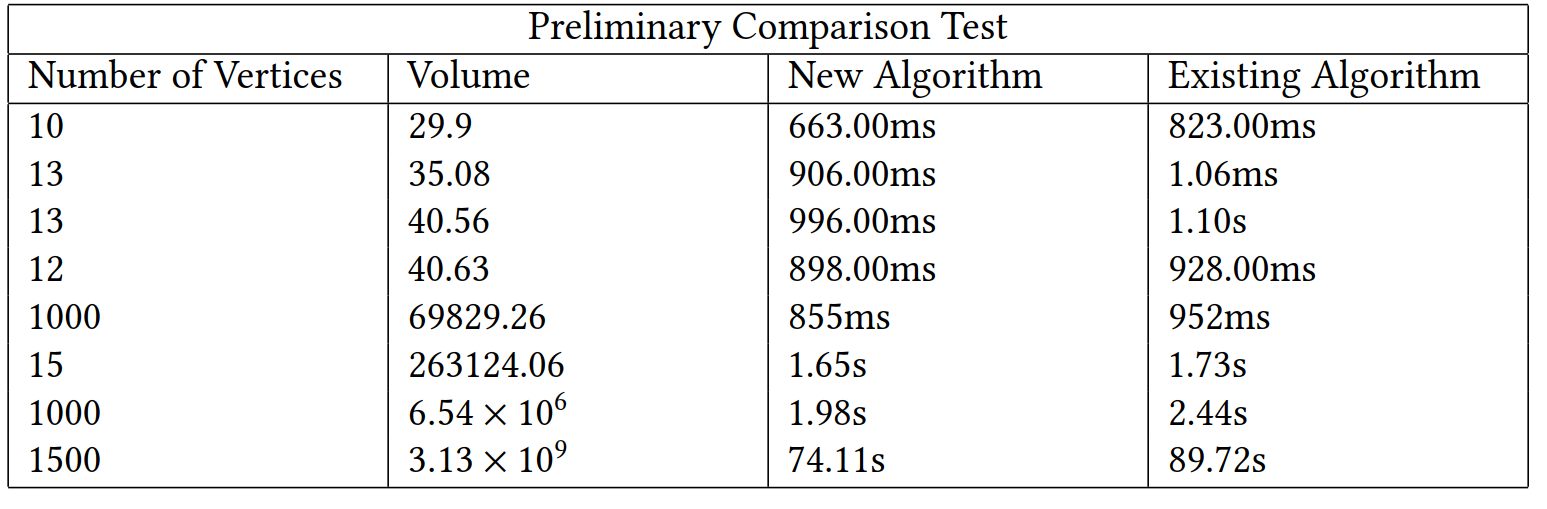 13